Religionskunskap 1 och 2
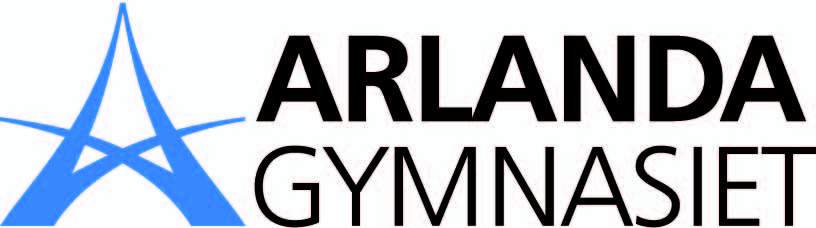 Vem är MT?
Maria Talevska Larsson
maria.talevska@arlandagymnasiet.se
maria.talevska.arlanda@analys.urkund.se
Hemsida: mariatalevska.weebly.com
Arbetsmobil: 073-6613822
Facebook: Maria Agy Talevska
Arbetsrum: 1062
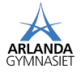 Förväntningar
Mina förväntningar på dig (förutom Arlandagymnasiets gemensamma ordningsregler)- Att du är i tid (Sen ankomst noteras och förs in i Q)- Att du har med efterfrågat material- Att du gör ditt bästa efter dina egna förutsättningar- Att du kommunicerar med mig om dina förutsättningar ändras p.g.a. skada, sjukdom, personliga skäl etc.
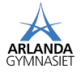 Schema
Två lektioner i veckan:
Måndagar 12:05 i sal 1057
Onsdagar 10:10 i sal 1057
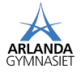 Kursens upplägg
Religion 1 – 50p
Religion 2 – 50p
Religion 1 – stor kurs innehållsmässigt
Religion 2 – inte lika stor
Planen – samköra religion 1 och 2
Diagnos
Planera innehållet tillsammans
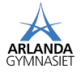 Vad är religionskunskap?
Religionsvetenskap kallas även teologi 
Teo = gud
Logos = kunskap
Krävs fler kunskapsområden för att få ett större perspektiv på innehållet i religionsvetenskapen
Vilka?
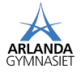 Tvärvetenskap
Historia – för att förstå ursprung, utveckling, likheter, skillnader
Psykologi – för att förstå hur människor påverkas i sitt innersta av att ha en tro
Naturvetenskap – för att se hur olika religioner beskriver jordens skapelse och utveckling
Filosofi – för att diskutera det stora frågorna om livet, de existentiella frågorna
Sociologi – för att undersöka religionens roll i samhället och i samspel mellan människor
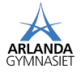 Diagnos/Nivåtest
Ej underlag för betygsättning
Baserad på grundskolans kunskapskrav
Används endast för att se hur mycket ni kan från grundskolan och hjälper mig sätta nivån på innehållet i lektionerna
LYCKA TILL!
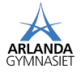 Förväntningar
Maila följande till Maria
Vilka förväntningar har du på kursen? Vad tänker du på när du hör ordet religionskunskap?
På läraren? 
På dig själv? 

Namn på mailet: ”Förväntningar”
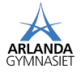 Kursen
Ämnesplan

Vad betyder översiktligt, nyanserat mm?

Hur kan en planering se ut?

Planeringsförslag
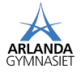